RIMANDO ANDO
GINÉS CIUDAD REAL
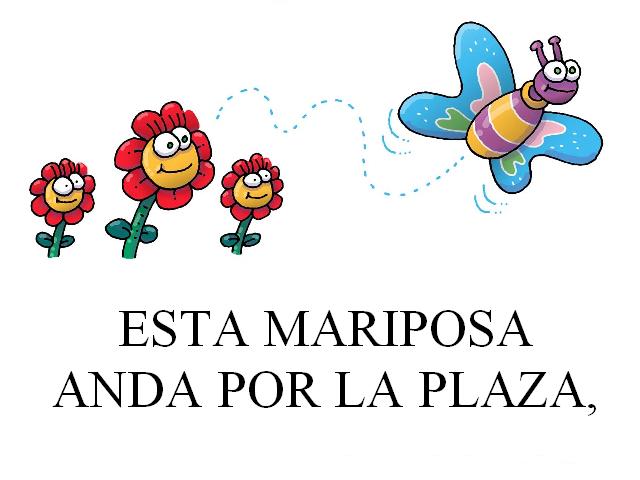 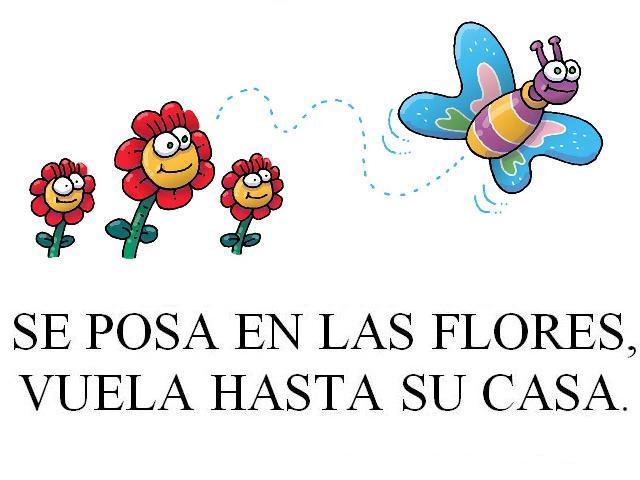 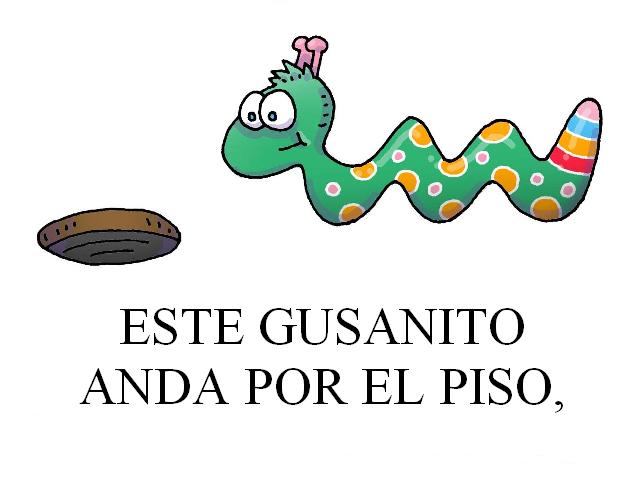 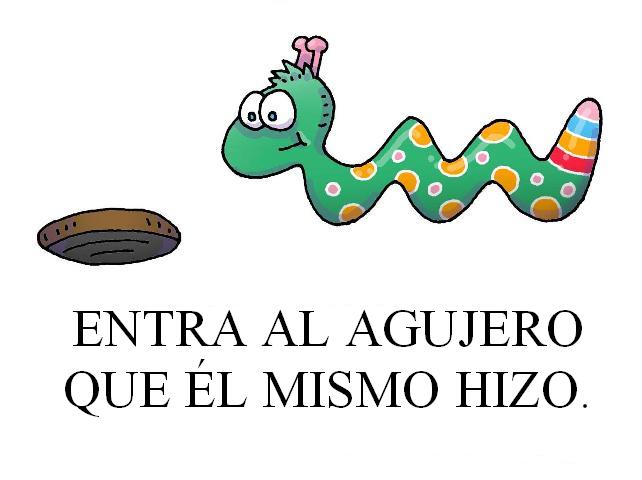 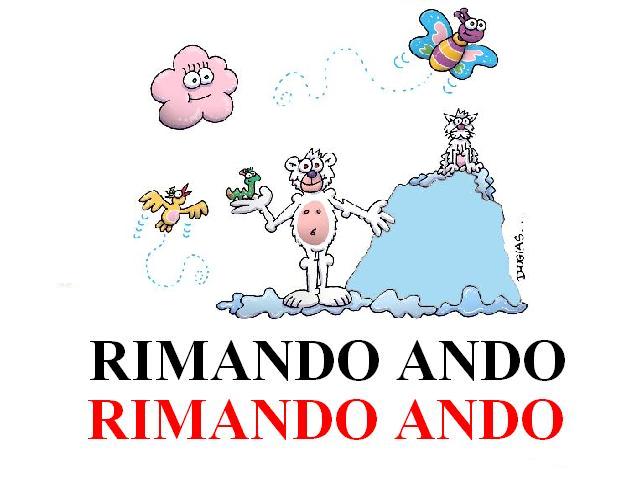 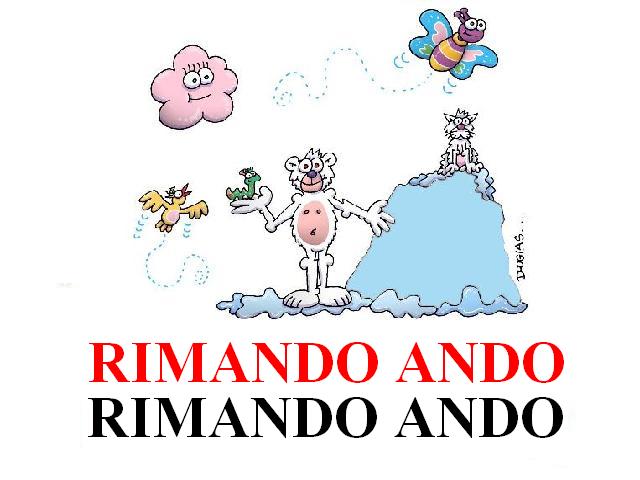 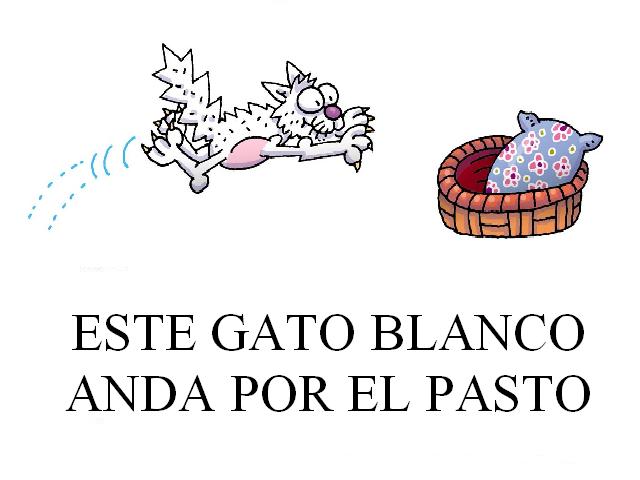 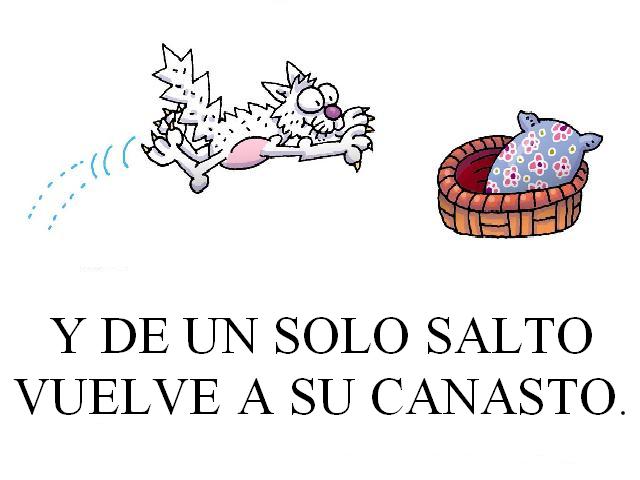 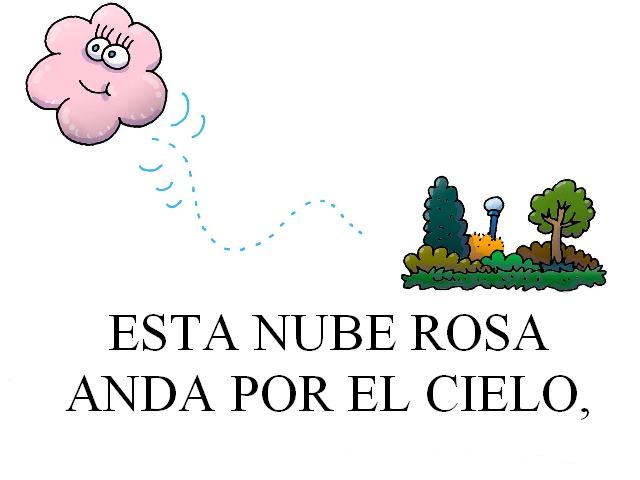 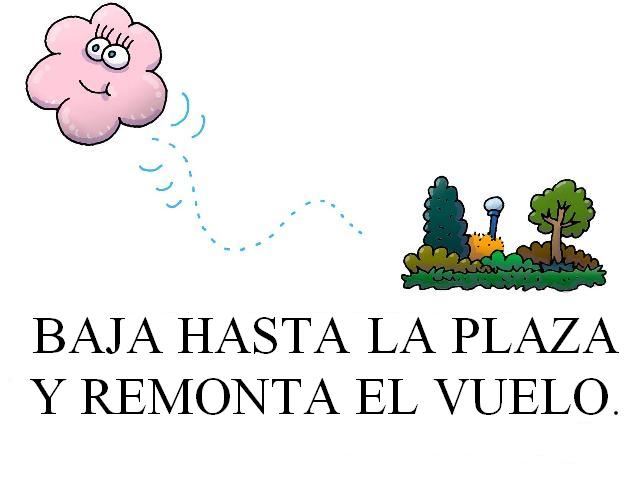 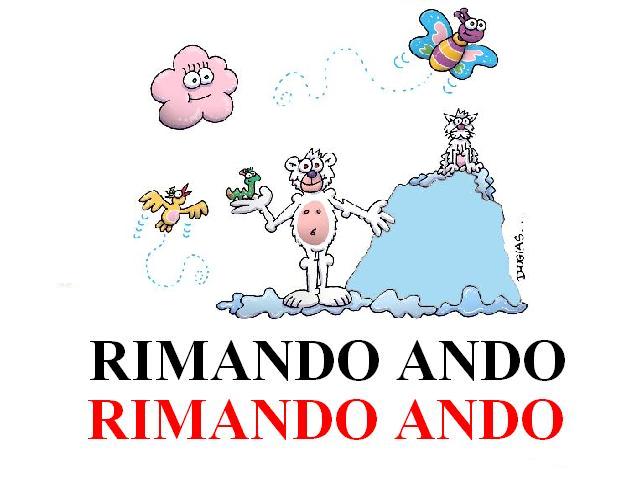 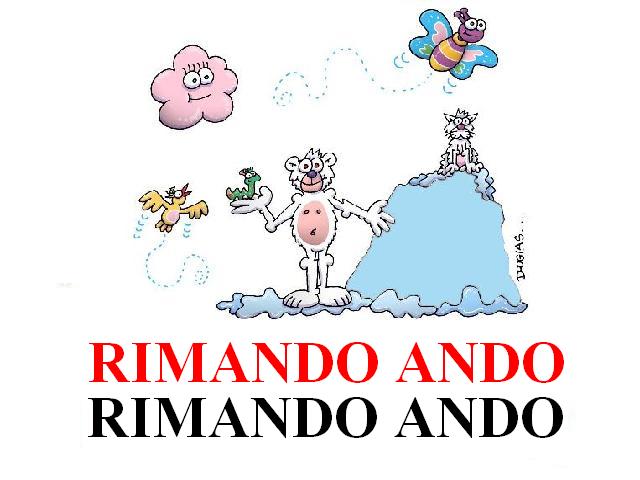 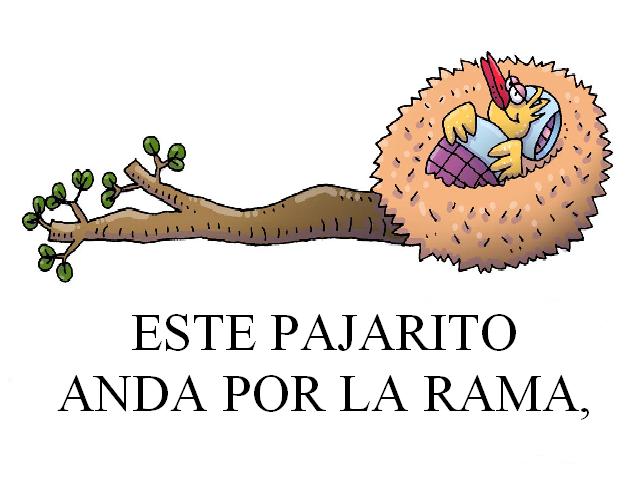 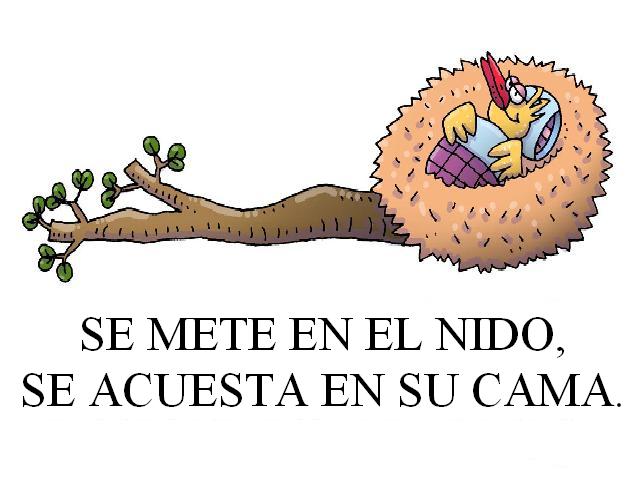 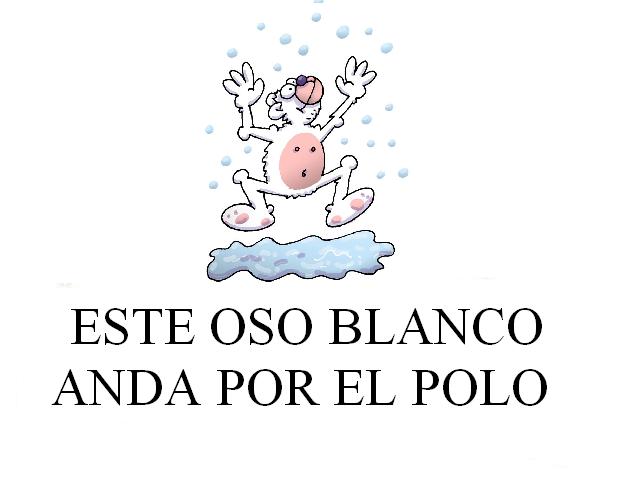 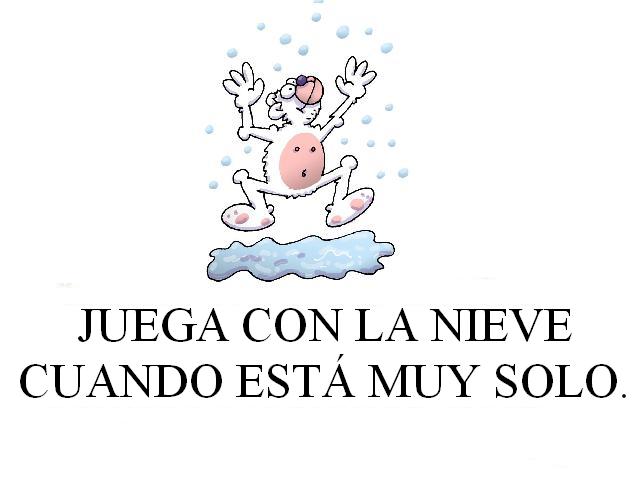 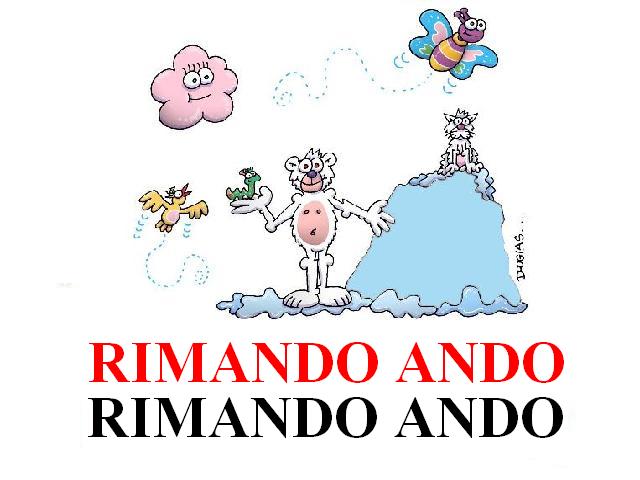 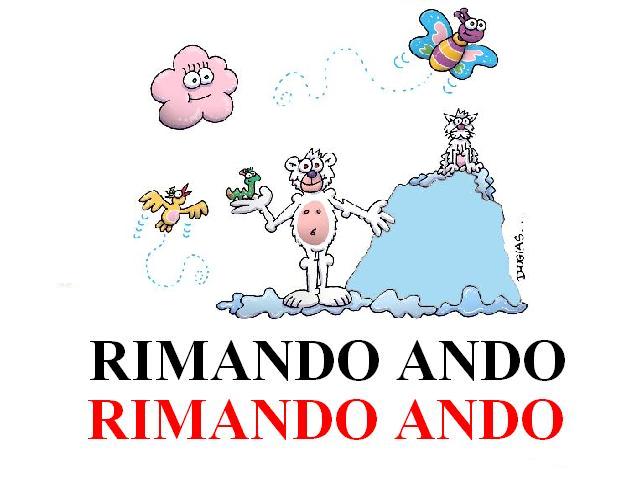 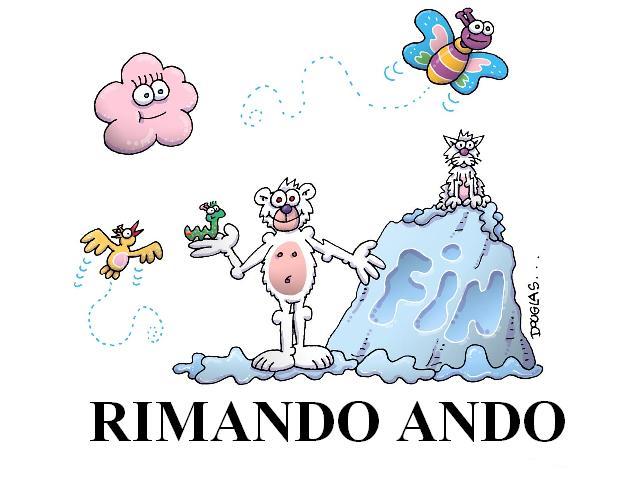